Урок в 6 классеПритяжательные прилагательные
Учитель русского языка  и литературы  МБОУ СОШ №22 Краснодарского края Темрюкского района
Радюшкина Галина Владимировна
Повторим изученное!
Какие прилагательные называются качественными? Приведите пример.
Какие прилагательные называются относительными? Приведите пример.
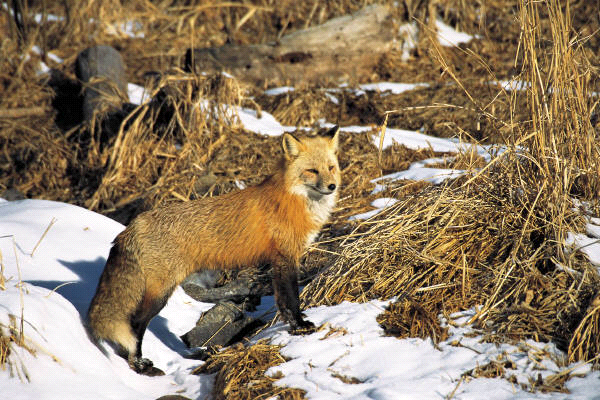 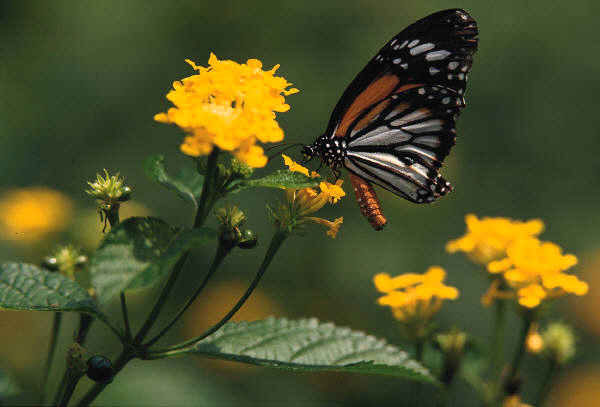 Образуйте  степени сравнения прилагательных
близкий                   приятный
ужасный                   душистый
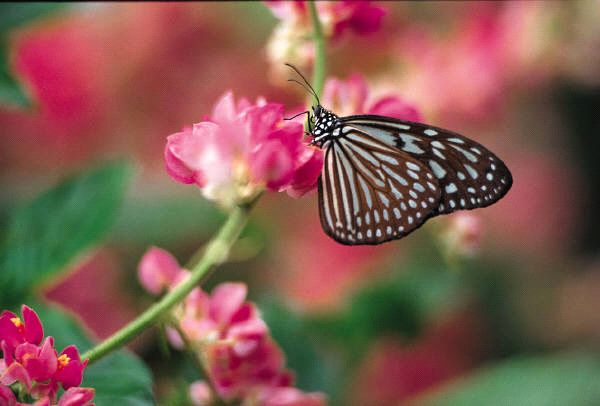 Синтаксический разбор предложения
Вставьте пропущенные буквы и знаки препинания

   Яркие игрушки укр…шали ёлку  и от них в комн…ту будто лился в…сёлый свет.
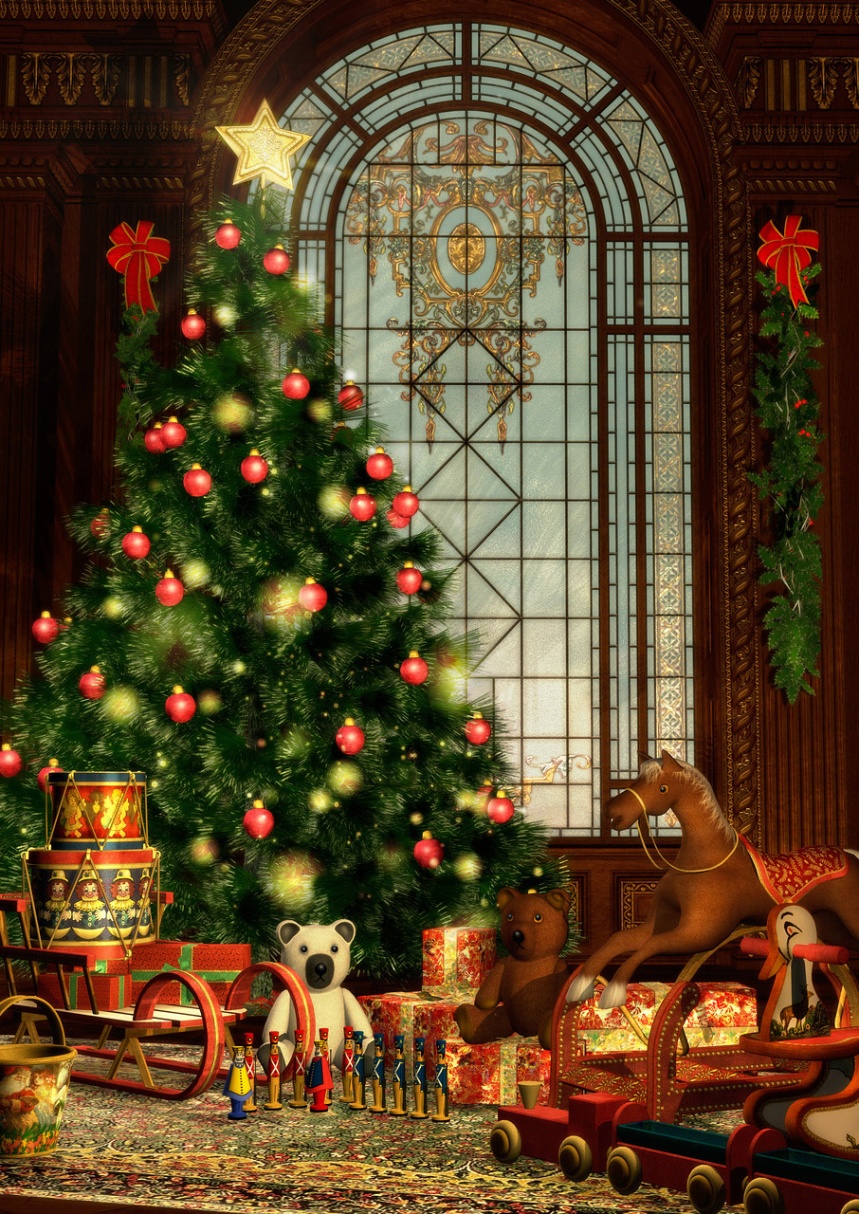 Орфографическая диктовка
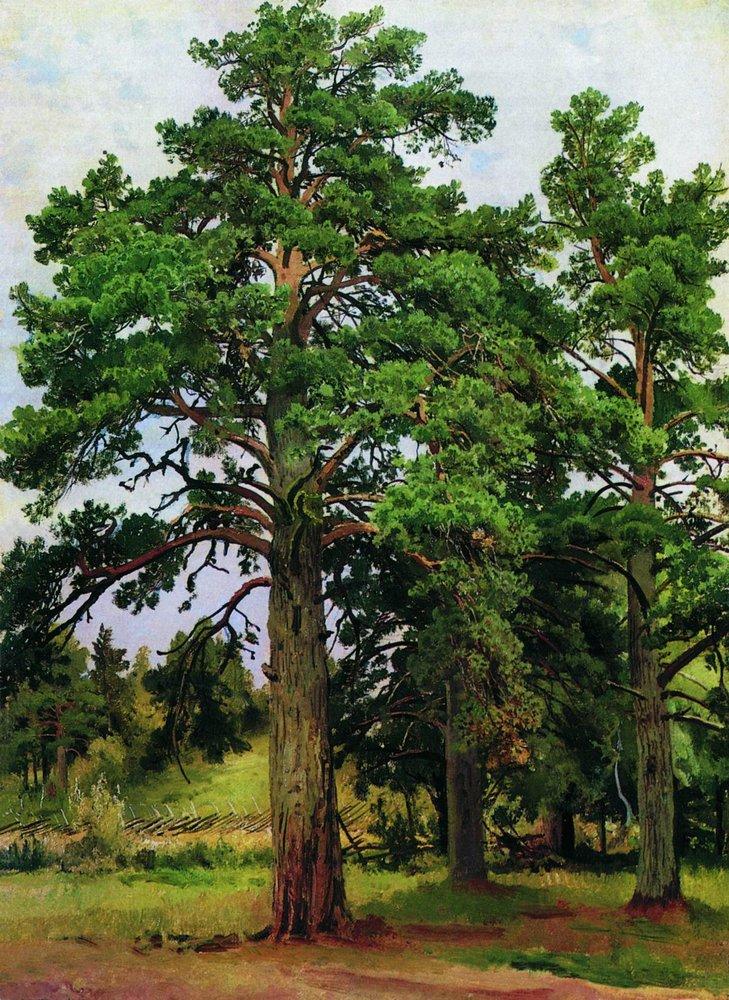 Под раскидистой сосной, расположиться на ночлег, в пламени огня, замирать от восхищения, расстилается туман, город преобразился, причудливые очертания, в прибрежной зелени, обаятельная девчонка.
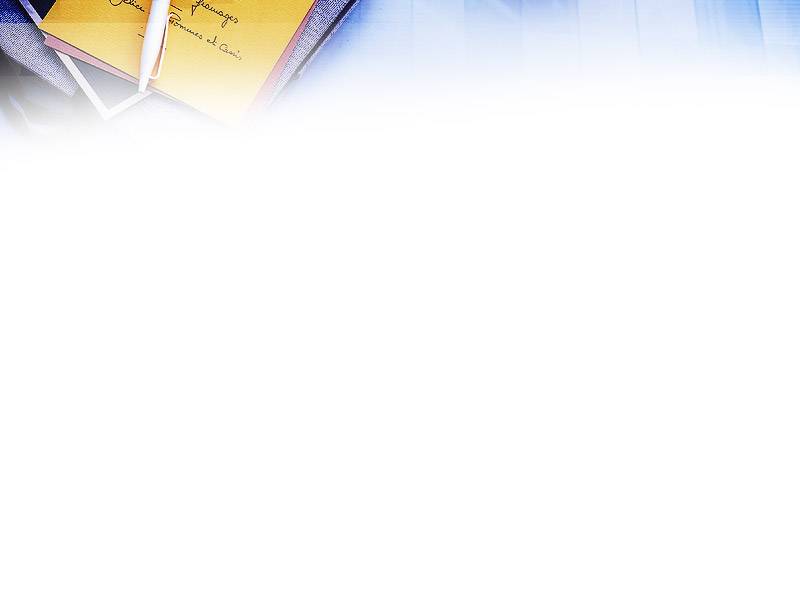 Третье лишнее
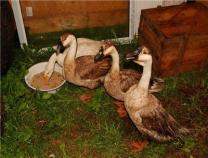 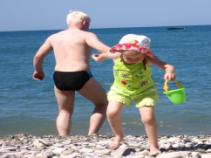 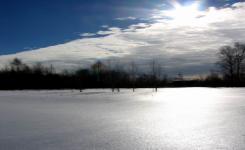 Гусиная кормушка
Гусиная походка
Январское утро
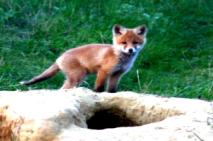 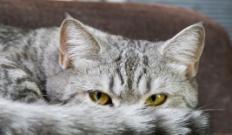 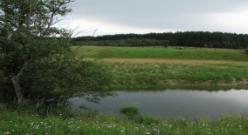 Приречный луг
Лисий характер
Лисья нора
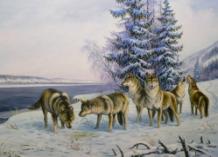 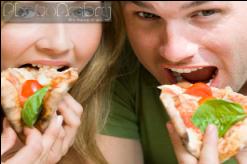 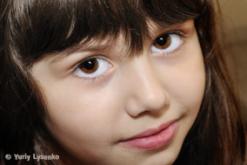 Волчья стая
Волчий аппетит
Папин взгляд
Работа с учебником
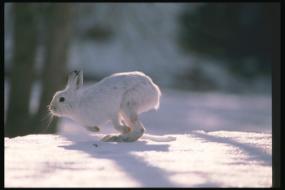 Прочитайте § 52
Что обозначают притяжательные прилагательные?
Какие суффиксы они имеют?
Какие окончания имеют притяжательные прилагательные?
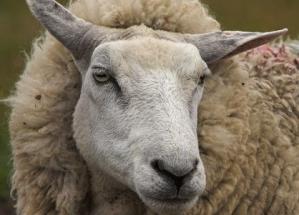 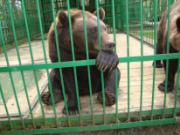 Просклоняйте
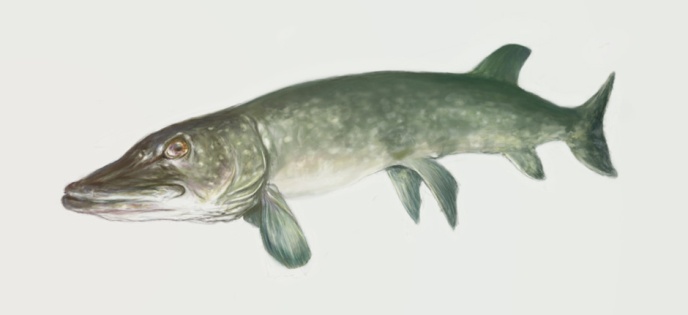 щучья пасть
заячьи уши
птичье оперение
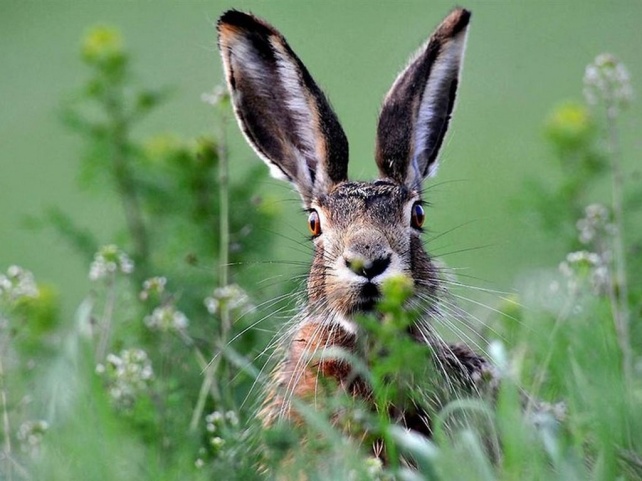 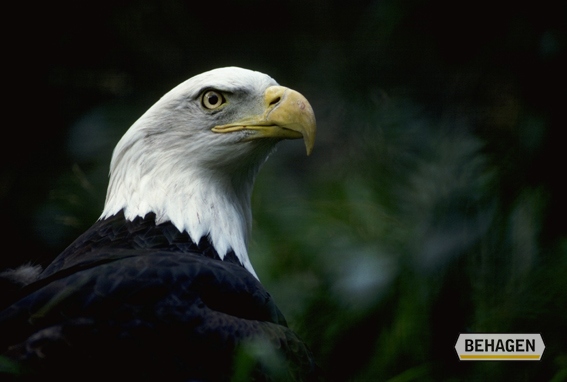 Замените  существительные притяжательными прилагательными
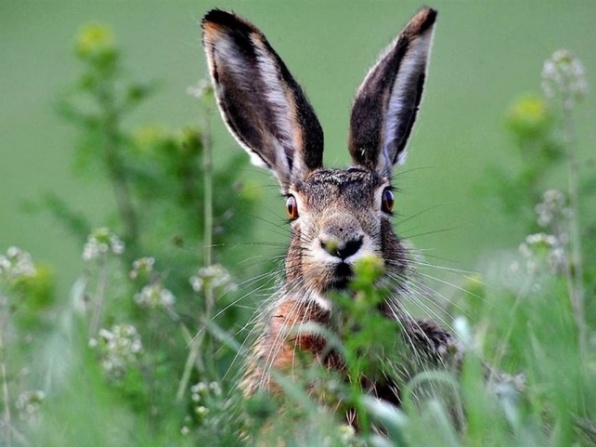 уши волка и зайца – 
лапы лисы и белки – 
хвост павлина и вороны – 
глаза папы, бабушки –
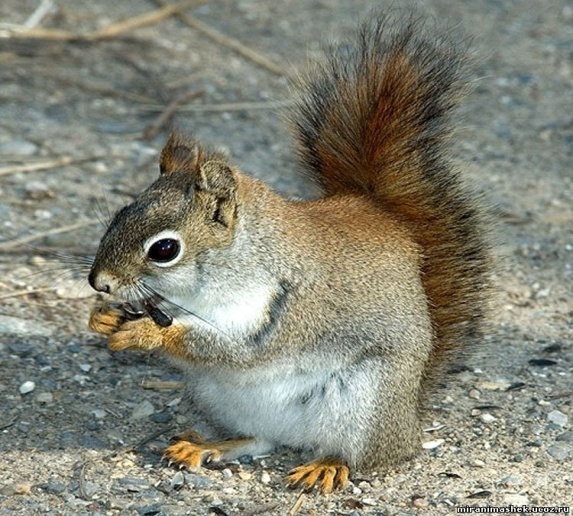 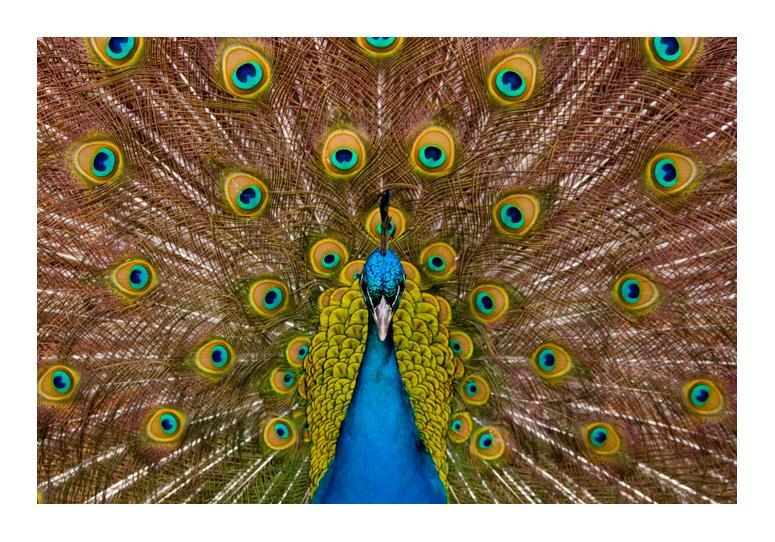 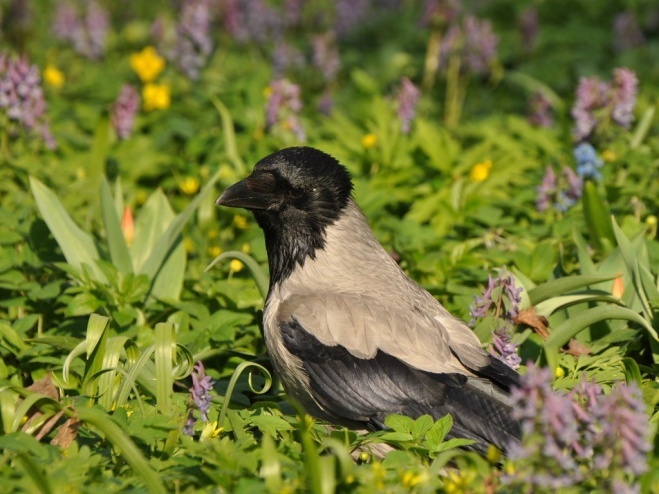 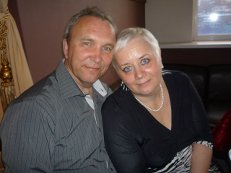 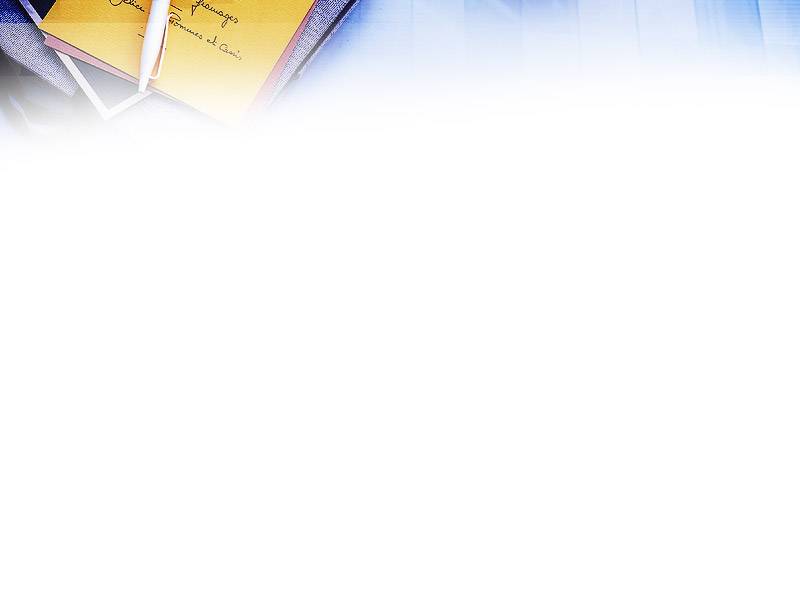 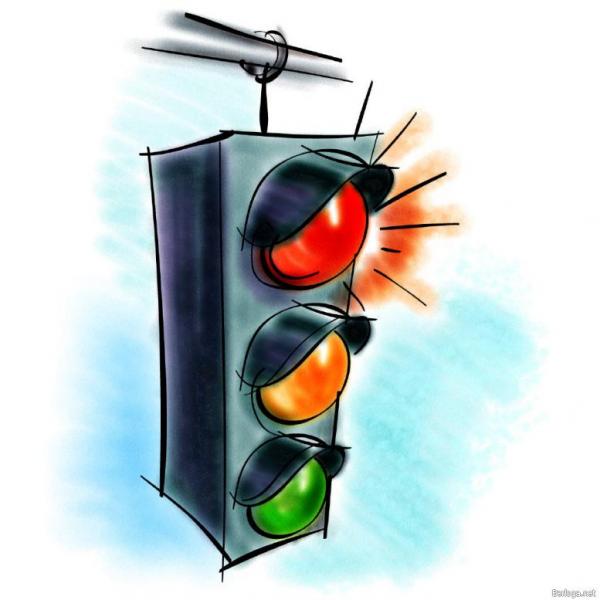 Закрепление
Верблюжья колючка, проворные ткачи, лебяжий пух, радужная пара,   тетин совет,  молочный кисель, объездной путь, отцов ремень,  храбрая дружина,  предрассветный час, волчий аппетит, волчий хвост
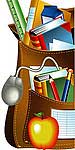 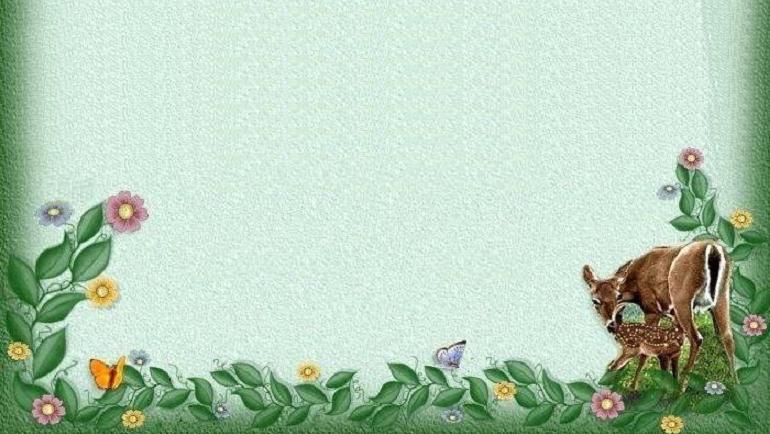 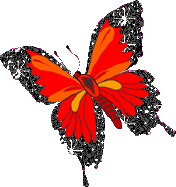 Употребление  притяжательных прилагательных в переносном значении
Он обладал собачьим чутьём.
Дрожит, как заячий хвост.
Хватка у него была просто волчья.
Лисья хитрость, 
заячья трусость,
медвежья неуклюжесть,
 волчий аппетит,
собачий нюх, 
по щучьему велению,
цыплячья душонка

Как называются такие 
                           словосочетания?
Синтаксический разбор предложения
На свист откликнулись десятки птичьих голосов, и соловьиный раскат пронёсся по зарослям.
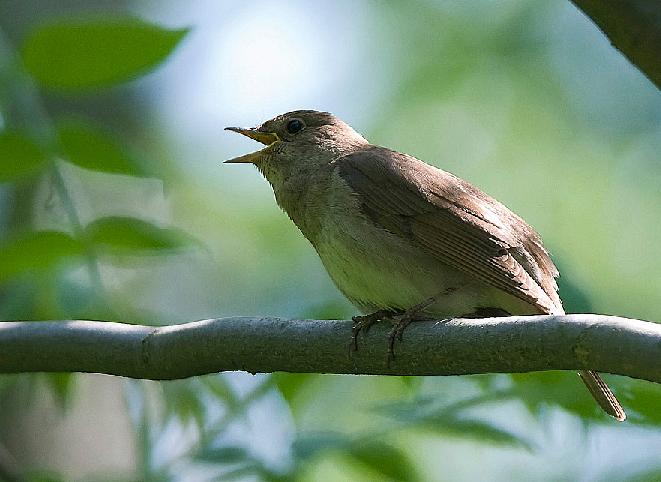 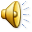 Итог урока
На какие вопросы отвечают прилагательные данного предложения? 
В каком значении они употреблены?
Домашнее задание
§ 52    упражнение 299 
Повторить правописание Ь и Ъ в разных частях слова
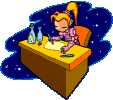